Exploring the Lowest Material Post
Unveiling the Secrets of Video Motor
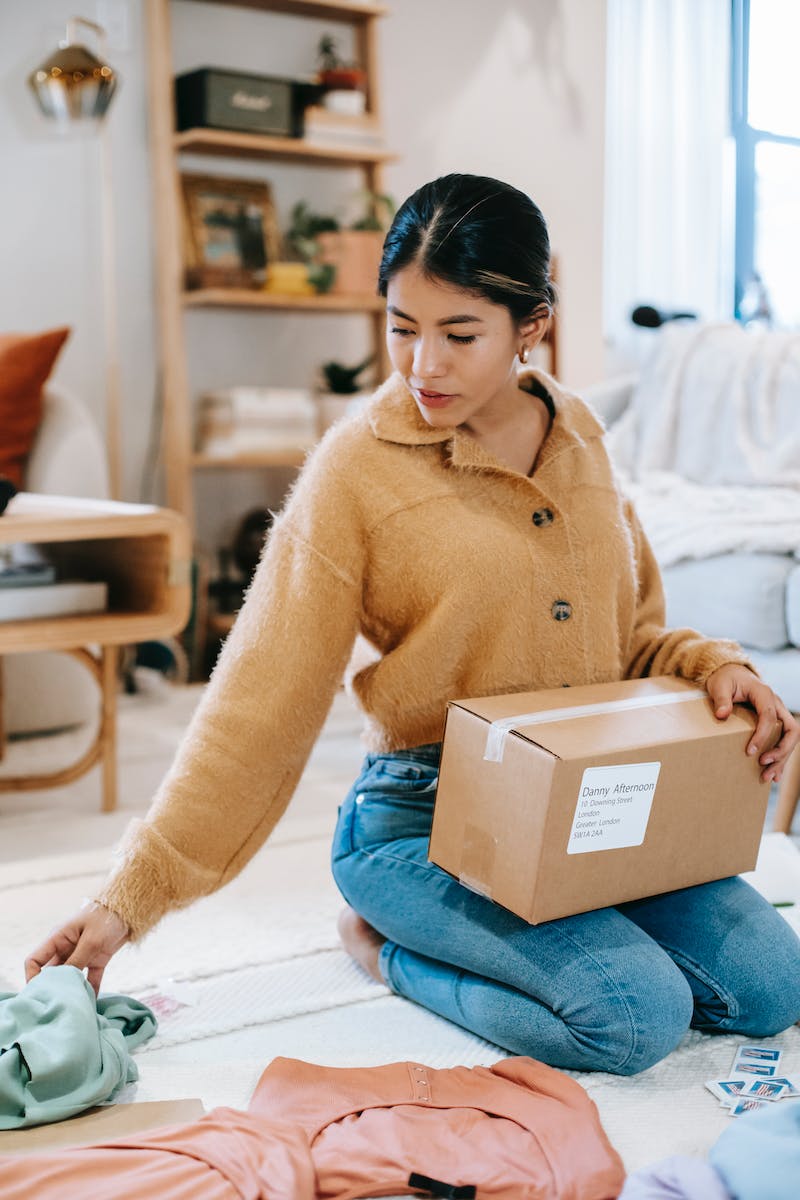 Introduction to the Lowest Material Post
• The Lowest Material Post is a revolutionary concept in material science
• It aims to create materials with the lowest possible density
• These materials have unique properties and applications
• The Video Motor plays a key role in synthesizing these materials
Photo by Pexels
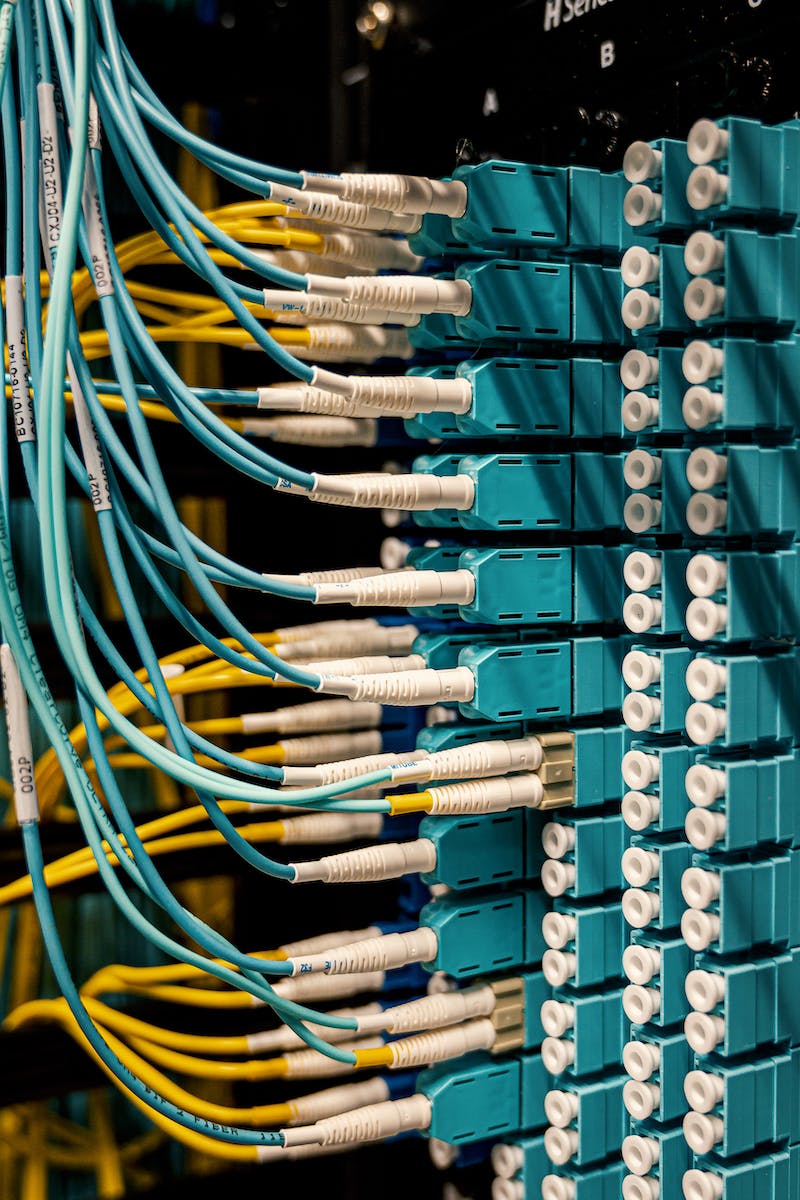 Understanding Material Density
• Material density measures how closely packed the particles are in a substance
• Lower density materials have unique properties such as high strength-to-weight ratio
• Examples of low-density materials include aerogels and foams
• The Video Motor enables the creation of even lower density materials
Photo by Pexels
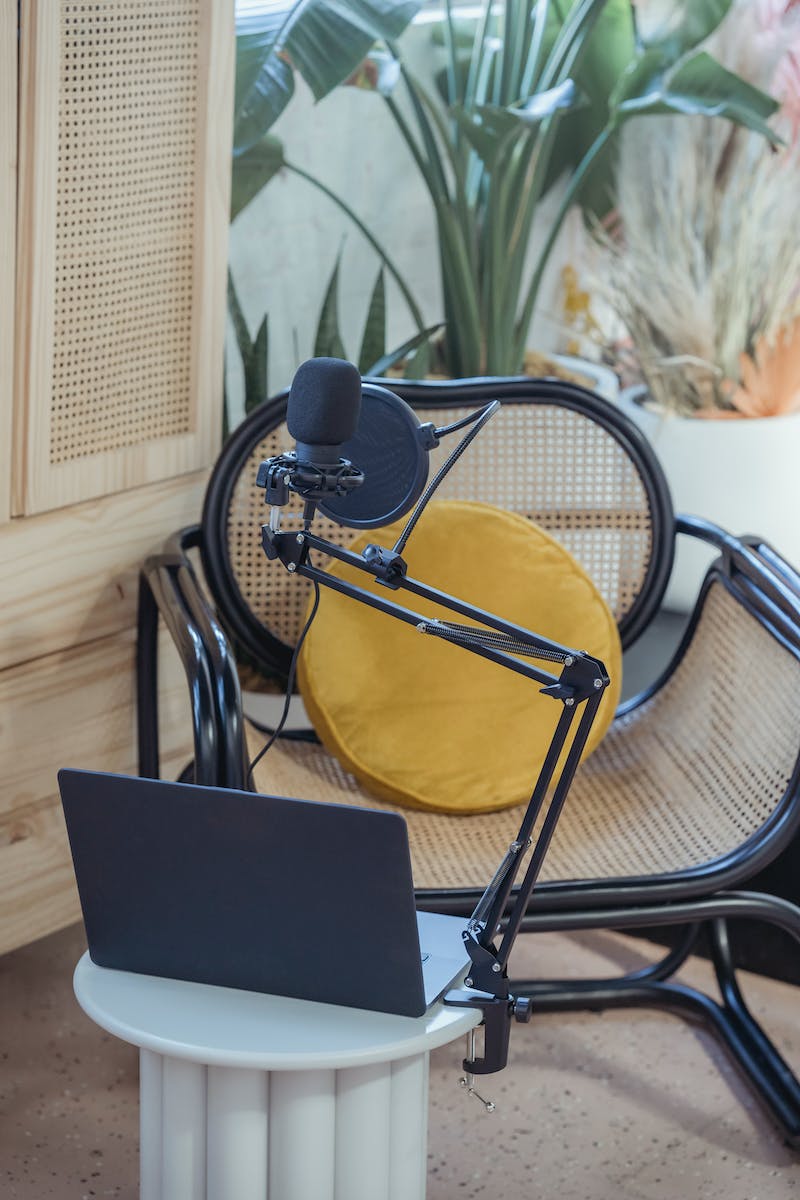 The Power of the Video Motor
• The Video Motor is a cutting-edge technology in material science
• It enables precise control and manipulation of material properties
• The Video Motor can create materials with tailored density
• These materials have potential applications in aerospace, electronics, and more
Photo by Pexels